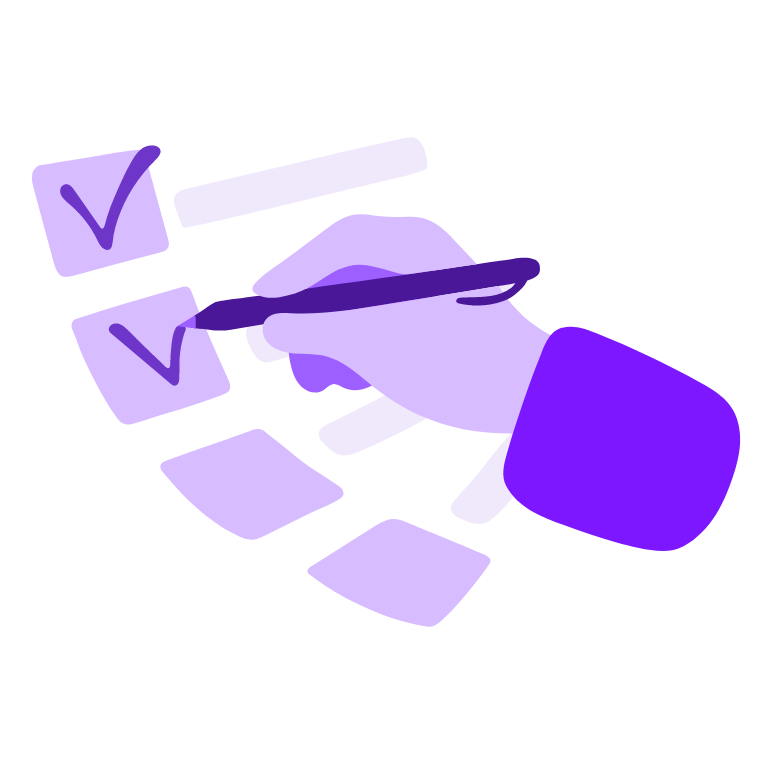 Dialogkonferanse  «Sammen om slam-behandling»

PROGRAM
10.00 – 10.15	Velkommen!		10.15 – 10.40	Ramme og mål for dagen. Hvem er med her i dag?10.40 - 10.55 	Avløpsslam – regelverksutvikling og trender hjemme og ute10.55 – 11.30 	Bakgrunn for fellesinitiativet, hva er situasjonen i dag for de 13 kommunene og hva er behovet?11.30 - 12.15	LUNSJ12.15 – 13.15	WORKSHOP – hvordan rigge oss sammen for fremtiden?13.15 – 13.30	PAUSE13.30 – 14.00	WORKSHOP – forts.14.00 – 14.15	Innspill, tilbakemeldinger og spørsmål14.15 – 14.30	Veien videre – hva er neste steg?14.30 – 15.00	Åpen dialog og TAKK FOR I DAG!
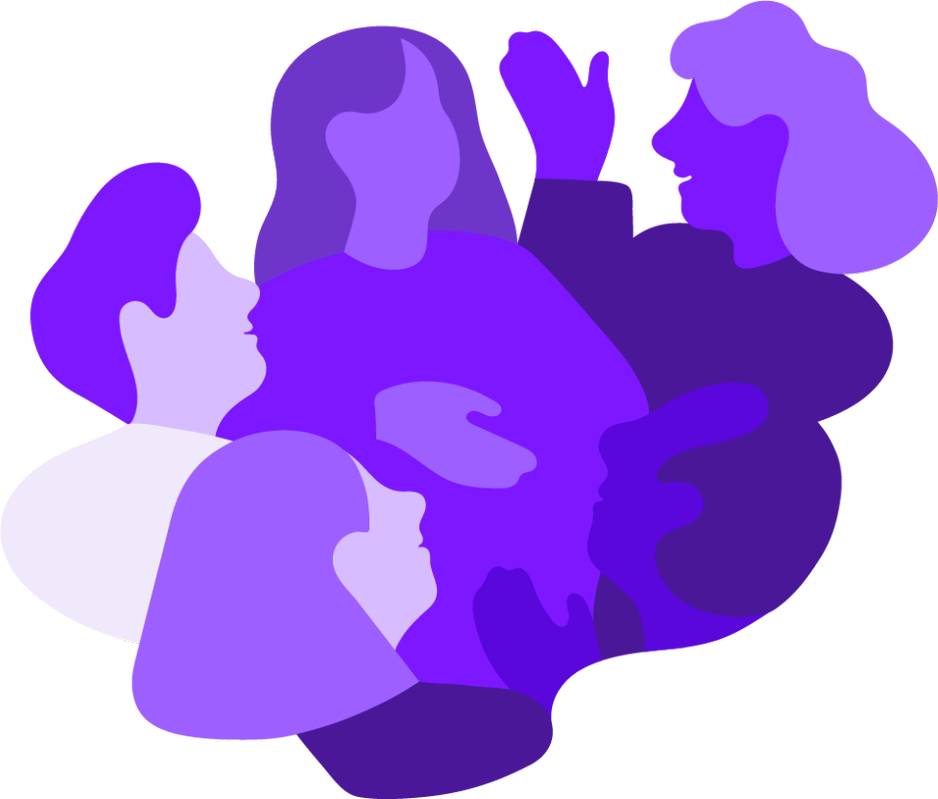